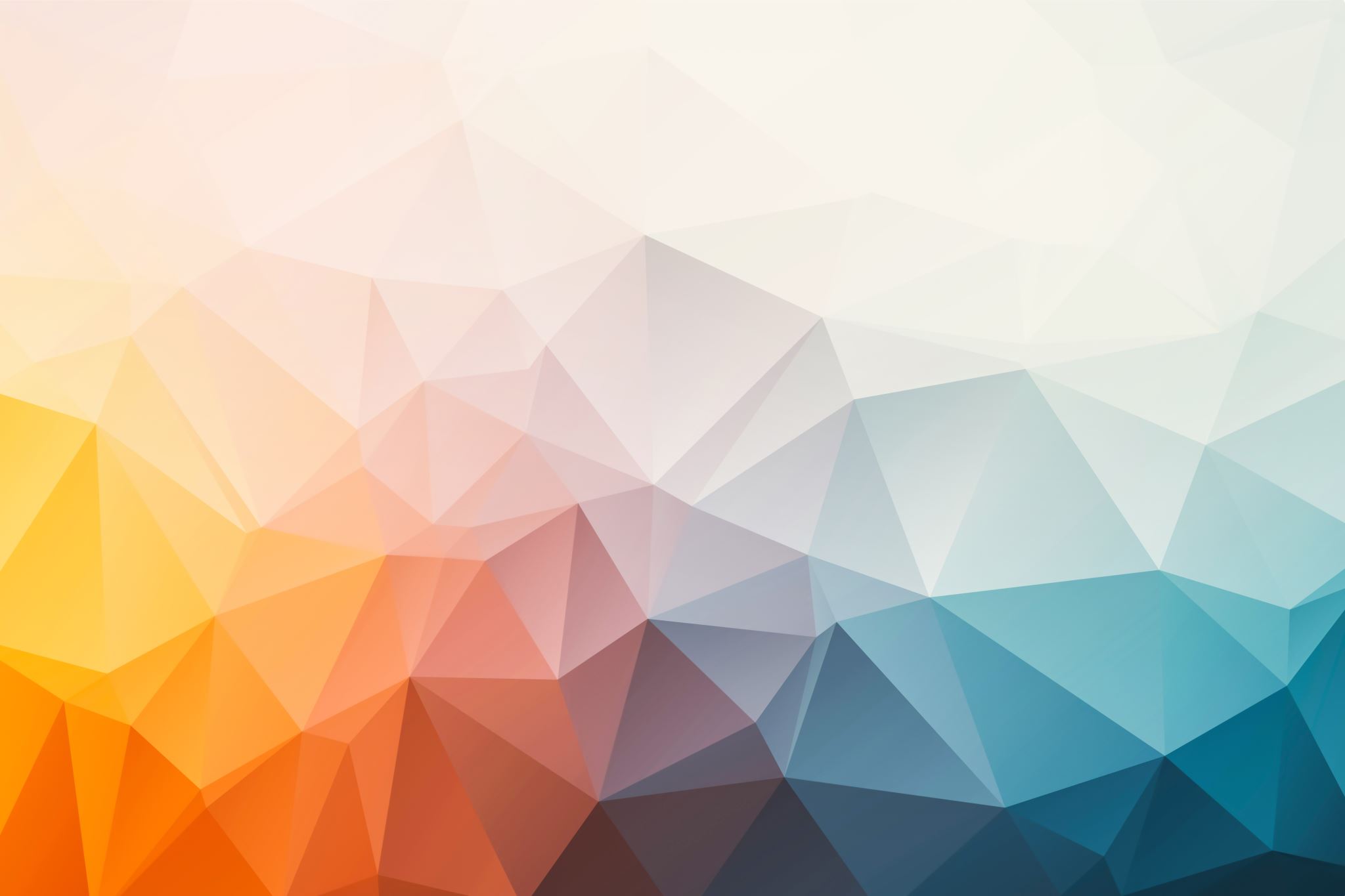 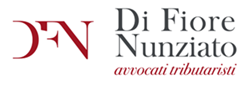 LA FASE ISTRUTTORIA
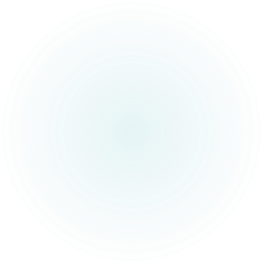 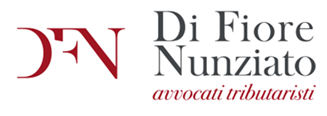 L’Amministrazione Finanziaria è titolare di poteri di carattere autoritativo, i c.d. poteri istruttori.
L’esercizio di tali poteri è finalizzato alla ricostruzione del reddito effettivo e della reale capacità contributiva del soggetto sottoposto a controllo.
L’attività istruttoria è soggetta al principio di riserva di legge ex art 23 Cost, poichè potenzialmente lesiva dei diritti e libertà del contribuente. Difatti, l’attività in questione non può essere arbitraria incontrando i limiti e le garanzie previste dalla Costituzione (art. 2, 3, 53, 97), nonchè dalla L. 212/2000 (Statuto dei diritti del contribuente) e L. 241/1990 (c.d. legge sul procedimento amministrativo).
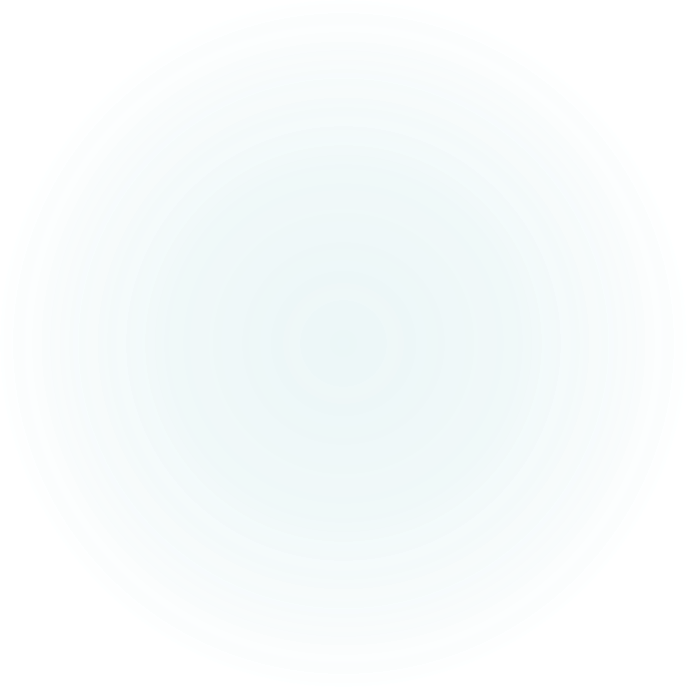 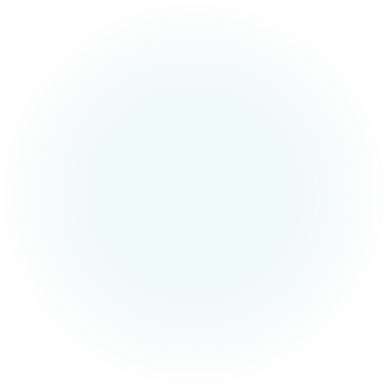 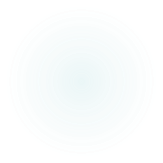 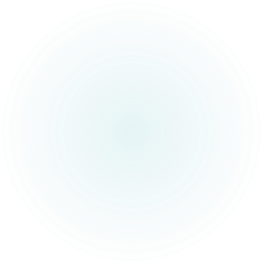 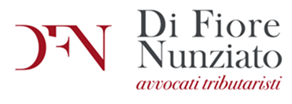 TIPOLOGIE DI CONTROLLO
La disciplina dei poteri di indagine e controllo è contenuta negli artt. da 31 a 45 del D.p.r. n 600/73. Per quanto riguarda l’Iva le norme di interesse sono contenute negli artt. 51 e 52 del D.p.r. n. 633/1972. 

I poteri si distinguono in:
liquidazione 
controllo formale
controllo sostanziale
indagini bancarie
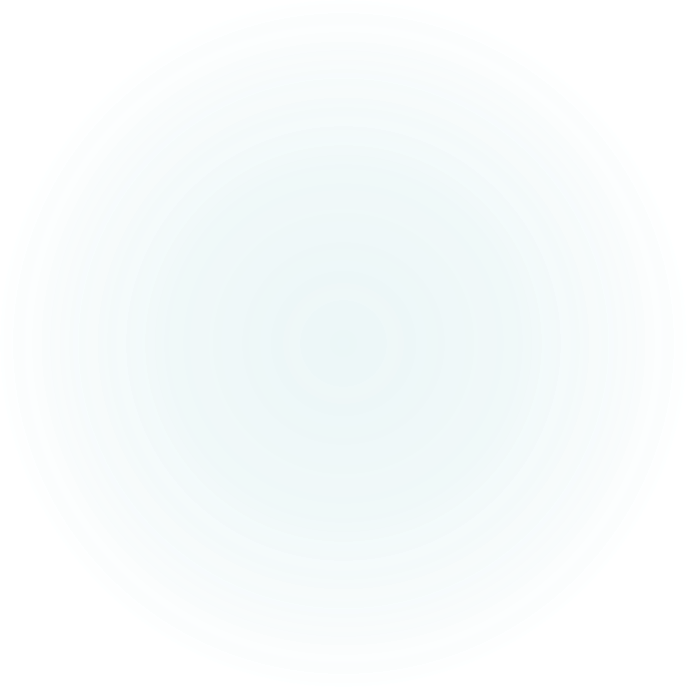 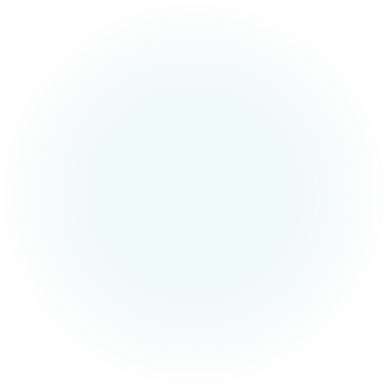 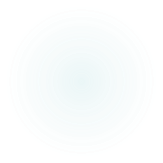 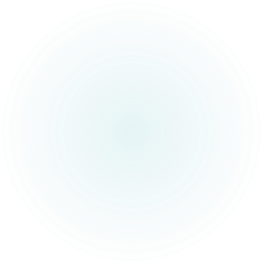 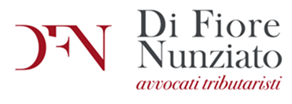 LIQUIDAZIONE
Art. 36 bis d.p.r. n. 600/1973 e 54 bis d.p.r. n. 633/1972
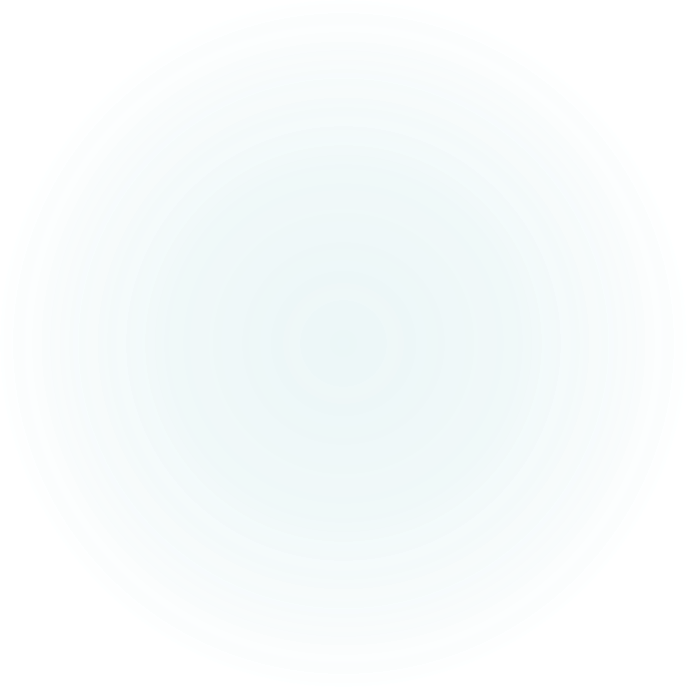 La liquidazione è un controllo automatico della dichiarazione in via informatica, volto alla rettifica dei dati numerici indicati nella dichiarazione o all’Anagrafe tributaria dunque non è un controllo volto alla rettifica del reddito. 

Qualora emerga la presenza di incongruenze dei dati indicati nelle dichiarazioni, l’Amministrazione finanziaria emette la c.d. comunicazione di irregolarità.
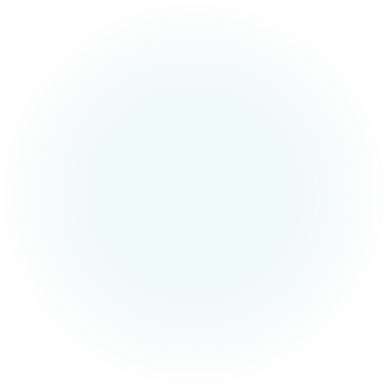 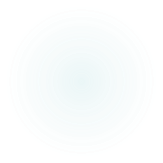 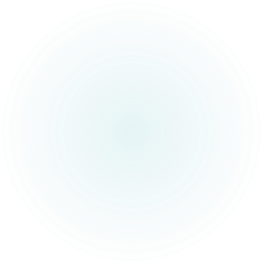 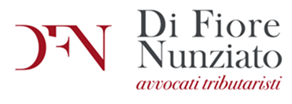 CONTROLLO FORMALE
Art. 36 ter d.p.r. n. 600/73
Il controllo formale delle dichiarazioni è volto a vagliare taluni elementi della dichiarazione meritevoli di essere giustificati documentalmente dal soggetto passivo d’imposta.
La verifica si incentra su dati quali deduzioni, detrazioni, crediti di imposta, ritenute, invitando il contribuente a fornire chiarimenti e idonei elementi giustificativi.
L’esito del controllo deve essere comunicato al contribuente motivando le ragioni che hanno dato luogo alla rettifica dei dati. 

Il controllo formale avviene sulla base di appositi criteri selettivi fissati dal MEF; nonostante sia diretto alla verifica della dichiarazione in maniera più approfondita rispetto alla liquidazione, tale tipo di controllo è estraneo alla fase di accertamento e l’ufficio non ha il potere di valutare nel merito il presupposto d’imposta, difatti avviene «senza pregiudizio dell’azione accertatrice»
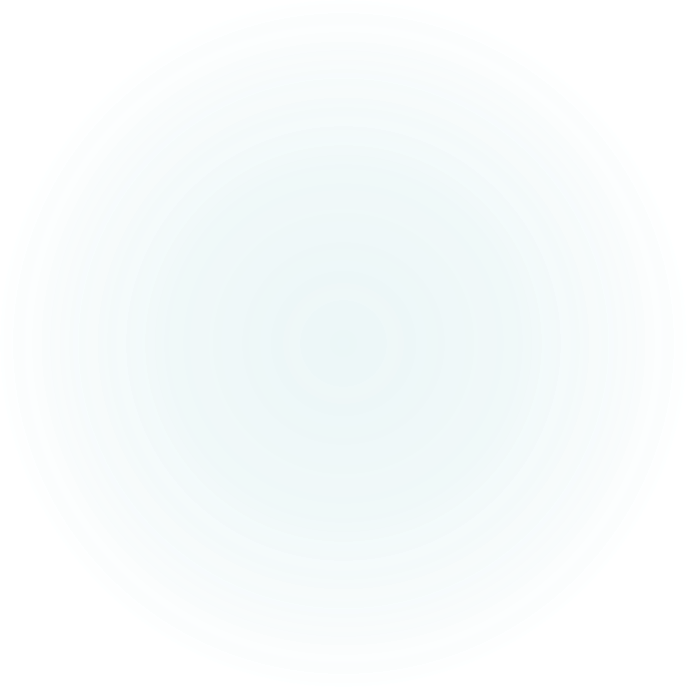 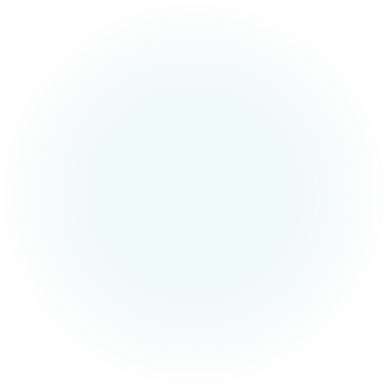 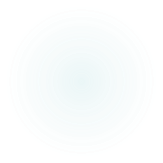 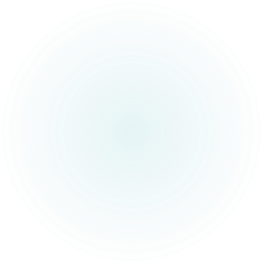 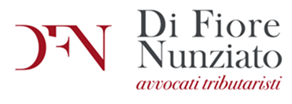 CONTROLLO SOSTANZIALE
Il controllo sostanziale o di merito delle posizioni fiscali dei contribuenti è inteso come attività investigativa dei soggetti preposti alla verifica fiscale. I poteri investigativi non sono generalizzati ma tassativamente individuati ed esercitabili nel rispetto delle garanzie previste a tutela del contribuente.
L’Amministrazione finanziaria può esercitare poteri ispettivi solo a fronte del verificarsi dei presupposti previsti dalla legge, pena l’illegittimità della verifica viziata da eccesso di potere.

La verifica fiscale è un’attività a «formazione progressiva» perché consta di una serie di operazioni che cominciano con l’accesso, si snodano attraverso ispezioni e verificazioni, e si concludono con la predisposizione di un documento, sottoscritto dal contribuente, che sintetizza l’esito delle operazioni effettuate e chiude la fase istruttoria, il c.d. processo verbale di constatazione (PVC).
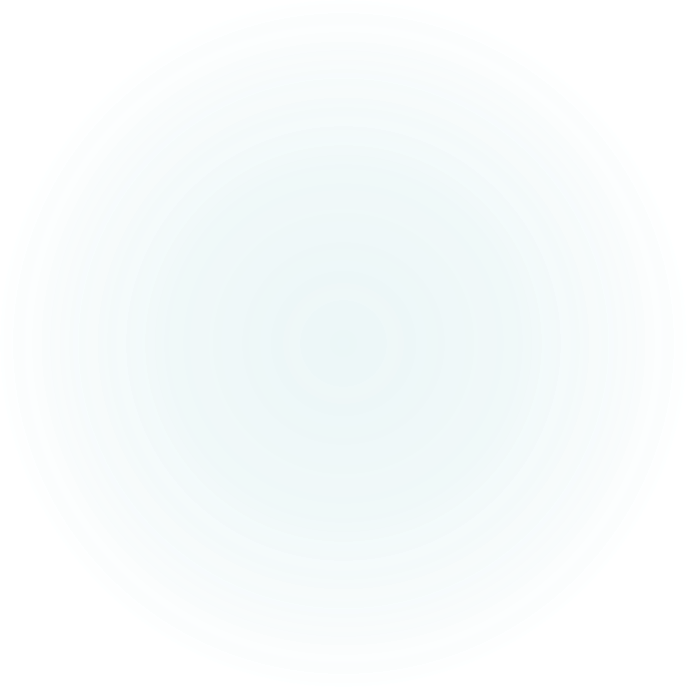 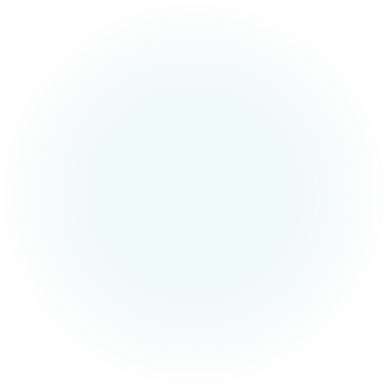 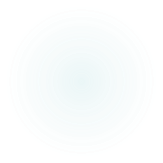 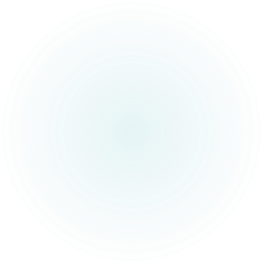 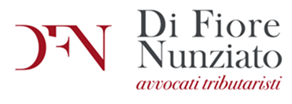 ACCESSO
Con il termine «accesso» si intende l’ingresso e la permanenza dell’AF e della Guardia di Finanza in un determinato luogo, quale sede dell’esercizio di attività commerciali (e non) o professionali, agricole, artistiche. L’accesso deve essere autorizzato dal Capo dell’Ufficio dell’Agenzia delle Entrate o il Comandante della GDF, oppure il Procuratore della Repubblica qualora l’accesso avvenga in abitazione. Il contribuente deve essere informato delle ragioni che giustificano la verifica e l’oggetto della stessa. L’art. 12, comma 6, dello Statuto dispone che la permanenza degli operatori in caso di verifiche fiscali presso la sede del contribuente, non può superare i 30 giorni (prorogabili di ulteriori 30) e nel caso di lavoratori autonomi o imprese in contabilità semplificata non può essere superiore a 15 giorni contenuti nell’arco di non più di un trimestre.
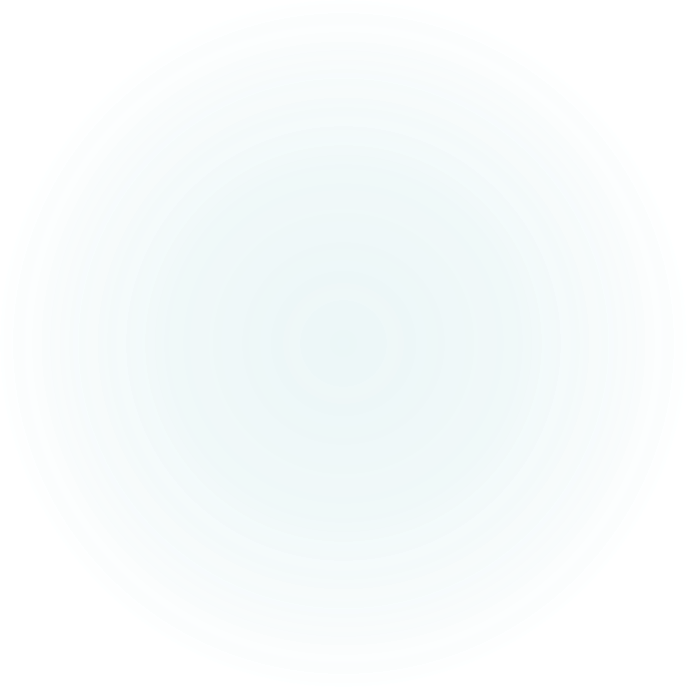 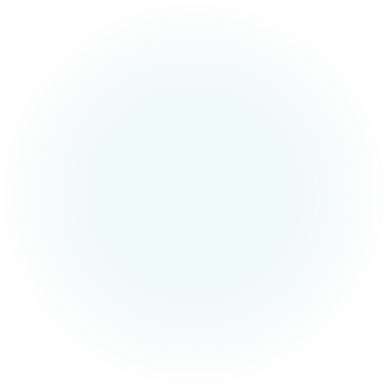 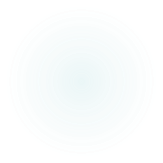 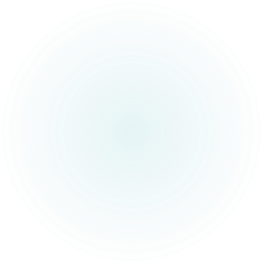 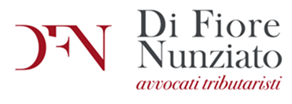 ISPEZIONE E VERIFICA
Una volta effettuato l’accesso, si procede all’ «ispezione»; tale attività è volta all’esame della documentazione contabile in possesso del soggetto sottoposto a verifica. 
L’AF procede all’ispezione dei documenti, registri, scritture che si trovano nei locali; qualora l’ispezione si fatta ai fini IVA, le scritture e i libri non esibiti in corso di verifica sono preclusi in sede contenziosa.

Gli organi preposti al controllo procedono alla «verifica» nei confronti del personale, delle merci, al fine di compiere un riscontro sulla correttezza della contabilità.


All’esito dell’attività investigativa, i soggetti procedenti devono redigere il PVC, un documento sottoscritto dal contribuente che descrive e sintetizza i dati rilevati durante l’attività.
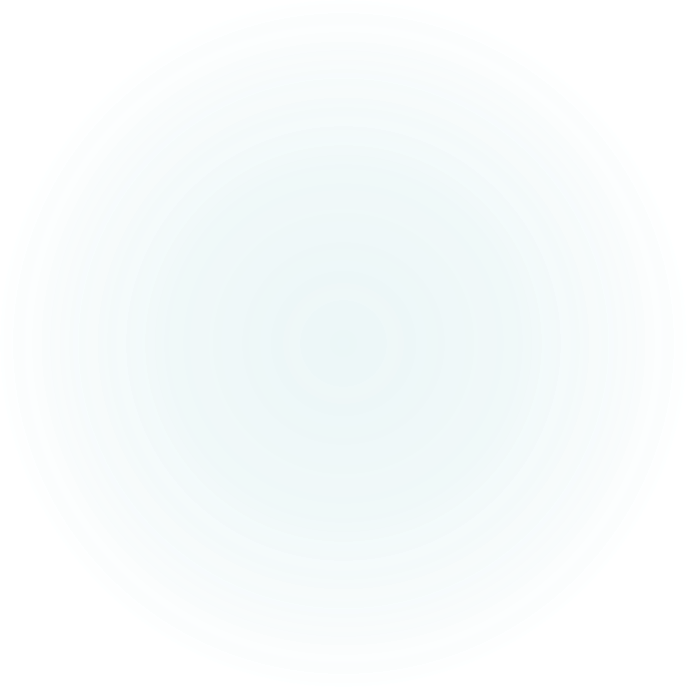 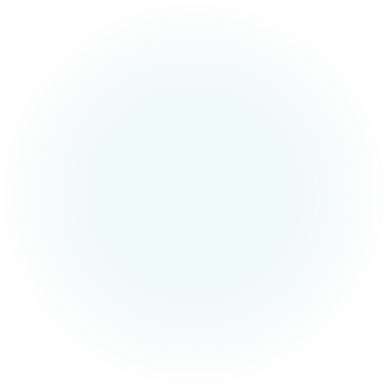 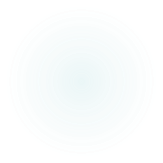 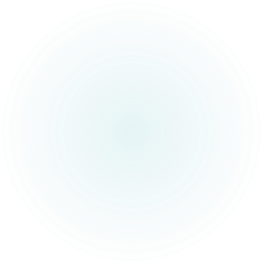 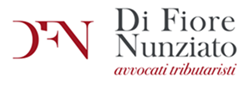 VERIFICHE BANCARIE
Le indagini bancarie sono mezzi istruttori che l’Amministrazione, previa autorizzazione, può utilizzare per l’accertamento dei redditi del contribuente.

L’accertamento bancario ha presentato problemi di legittimità costituzionale con riferimento al segreto bancario e al diritto di riservatezza; tali problemi sono stati superati dalla Corte Cost che ha considerato tali verifiche strettamente legate alla tutela dei traffici commerciali, dunque funzionali all’esatto accertamento dei tributi. 
Qualora le risultanze delle indagini non corrispondano alla contabilità, opera una presunzione legale relativa di illecito tributario ed è onere del contribuente superarla con prova contraria. 
In particolare, vi è la presunzione per cui sia i prelevamenti che i versamenti effettuati su conti correnti bancari, devono essere imputati a ricavi se il contribuente non dimostra che la movimentazione bancaria effettuata non è riferibile ad operazione imponibile. Tuttavia, nei confronti dei lavoratori autonomi opera la presunzione legale rispetto ai versamenti bancari e non anche rispetto ai prelievi (Cass. n. 8905/2024)
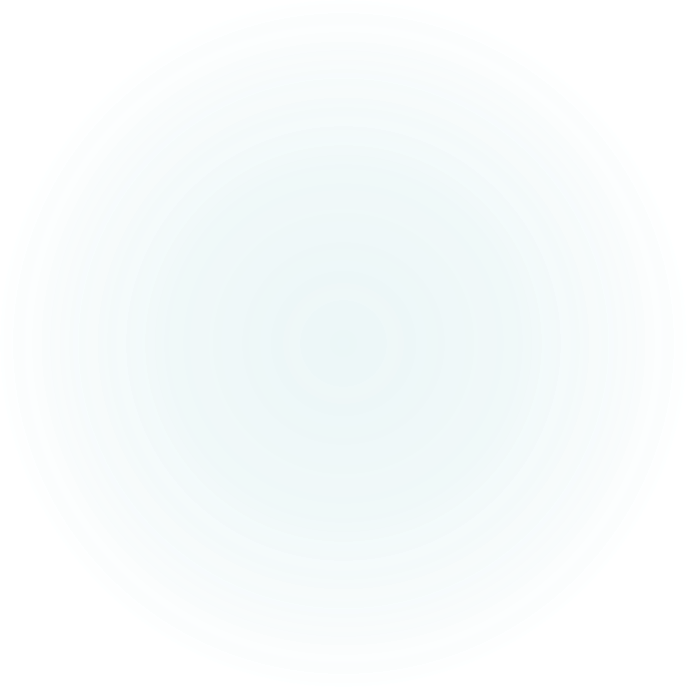 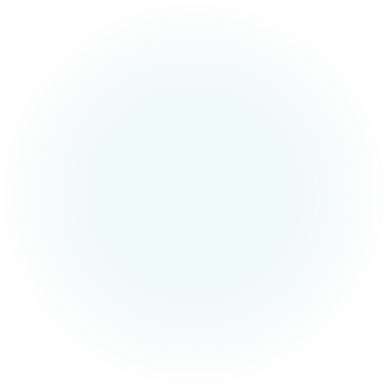 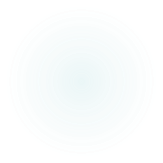 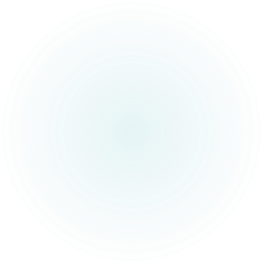 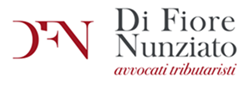 IL CONTRADDITTORIO
La garanzia di un agire amministrativo imparziale richiede che siano valutati tutti gli interessi coinvolti, ed è per questo che, su impulso di dottrina e giurisprudenza, il legislatore ha introdotto il «principio del contraddittorio» all’art. 6 bis della L. 212/2000 (riforma Dlgs 219/2023).
Per quel che qui ci interessa, all’esito delle attività istruttorie dell’AF, qualora emergano elementi rilevanti ai fini dell’adozione dell’atto impositivo successivo, l’ Agenzia comunica uno schema d’atto (comma 3 art. cit) con il quale invita il contribuente a presentare eventuali osservazioni entro il termine di decadenza di 60 giorni.
L’introduzione nel nostro ordinamento dello schema d’atto favorisce la compliance amministrativa e consente al contribuente di avvalersi degli strumenti deflativi del contenzioso come il c.d. ravvedimento operoso ex. art. 13 D.lgs. n. 472/97 e l’accertamento con adesione ex art 6, comma 2 bis D.lgs. n. 218/97.
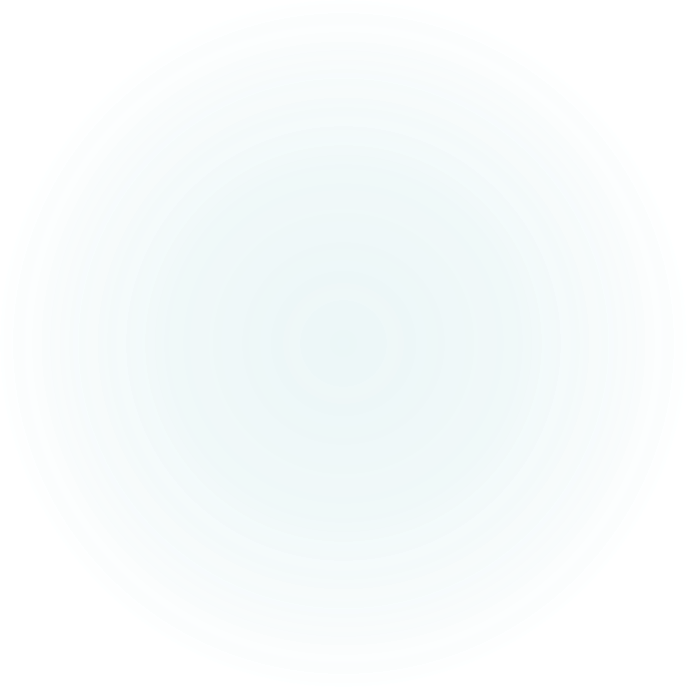 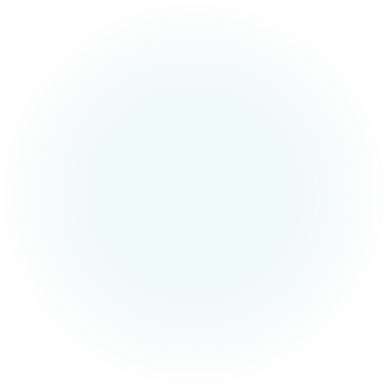 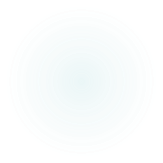 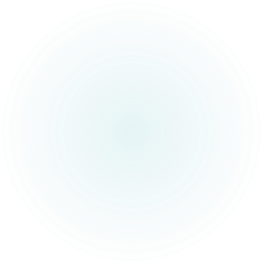 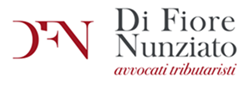 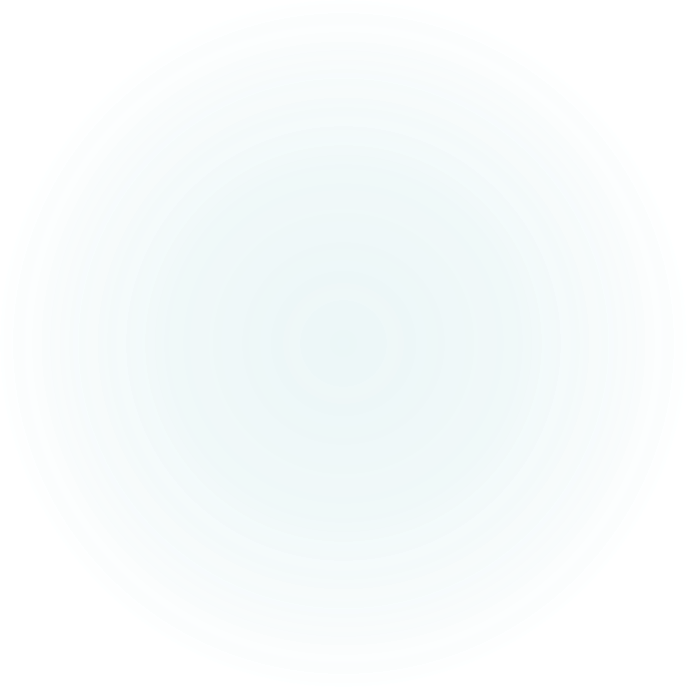 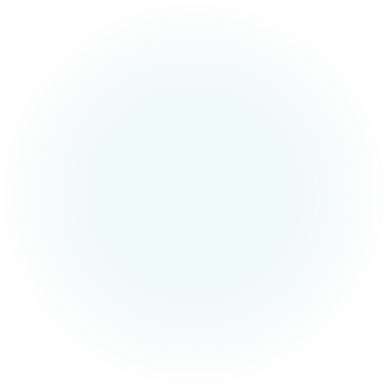 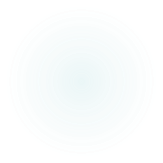